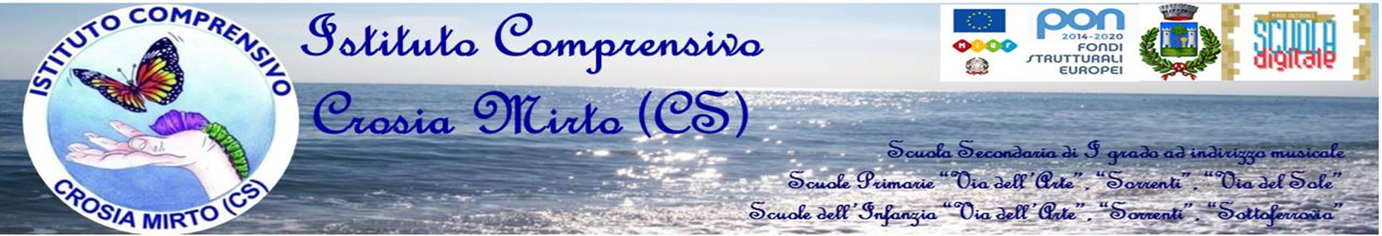 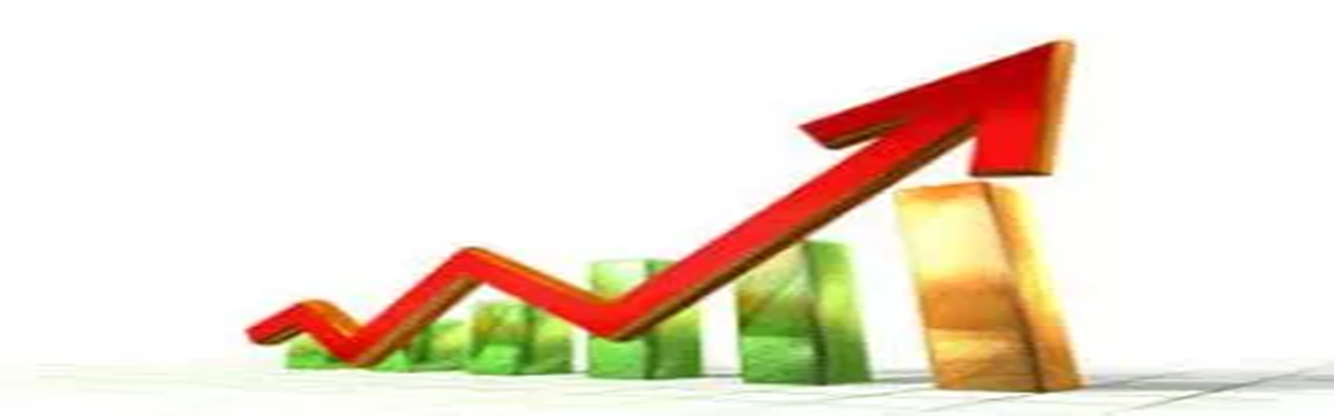 MONITORAGGIO –PROVE PARALLELE- SCUOLA PRIMARIA  
A.S 2017 /2018
      
            DIRIGENTE SCOLASTICO                                                   
        DOTT.SSA RACHELE ANNA DONNICI
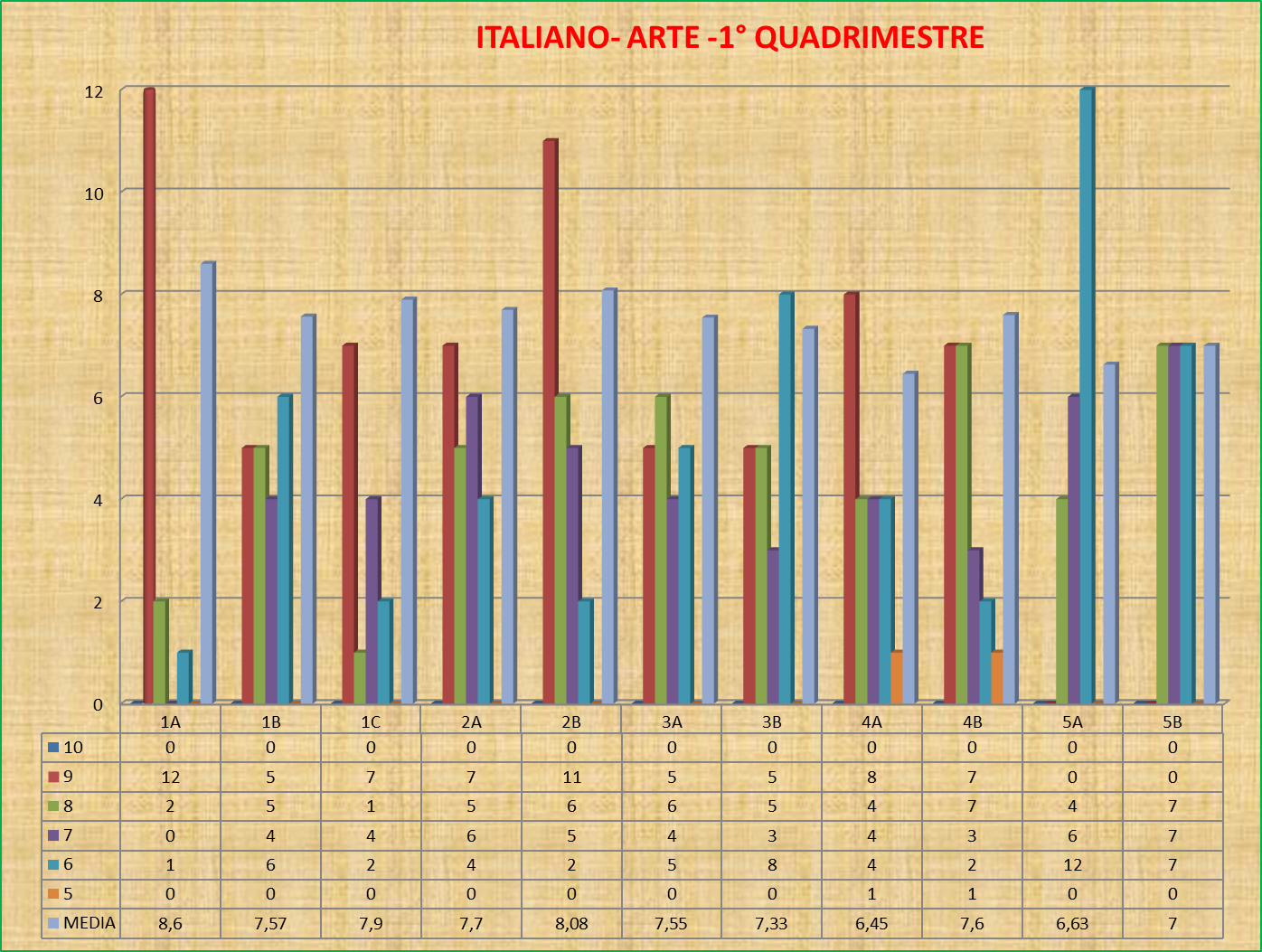 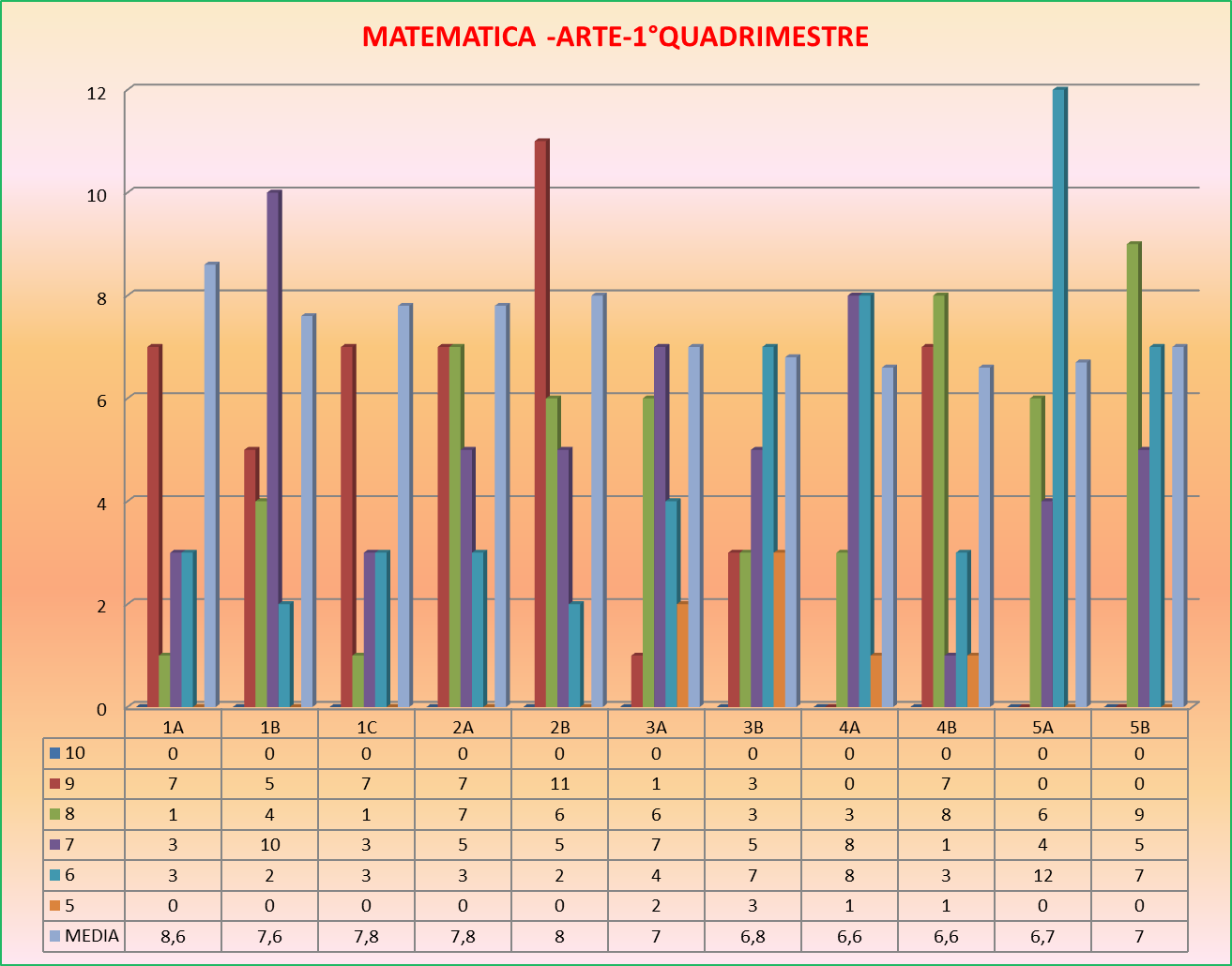 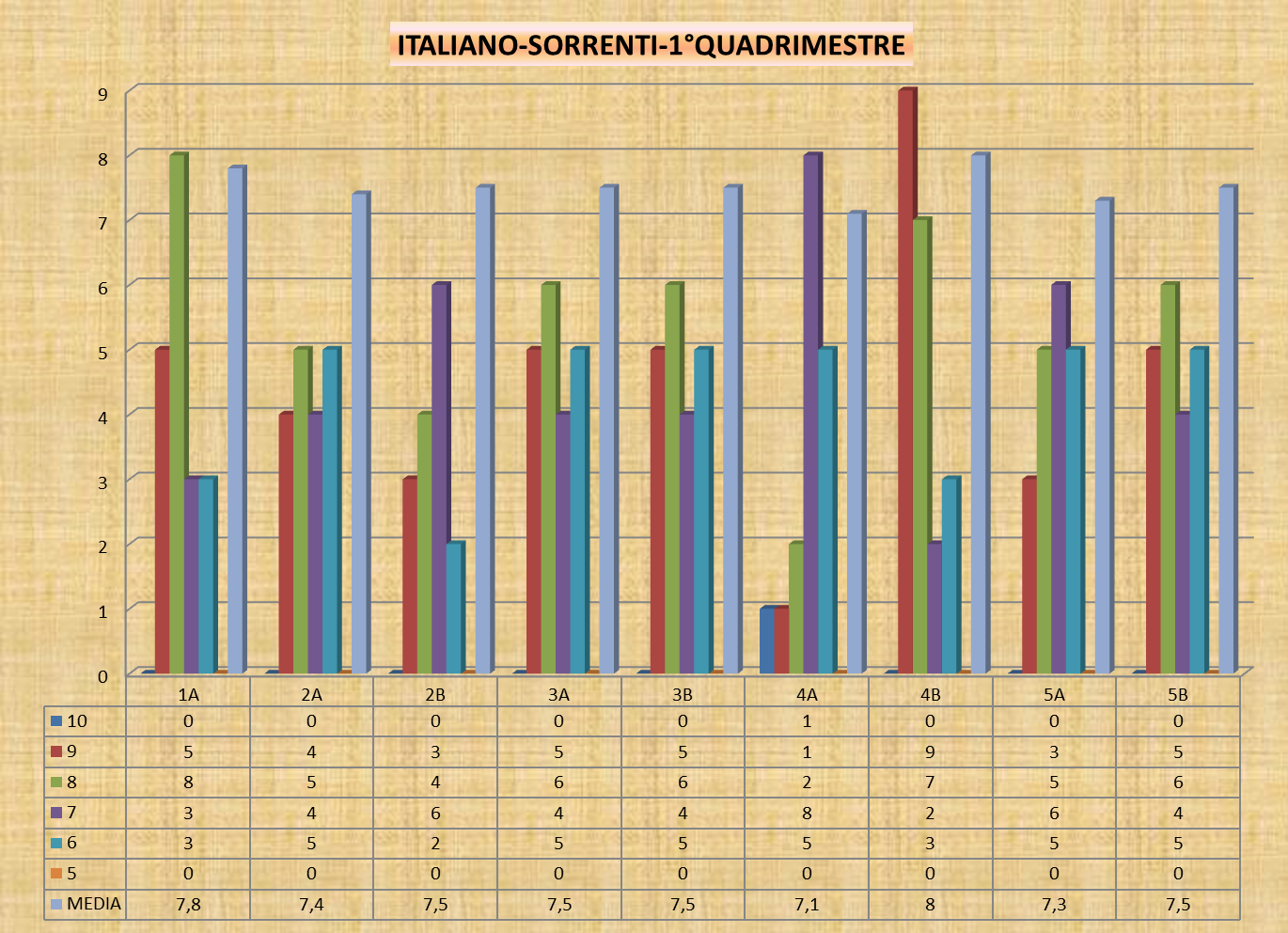 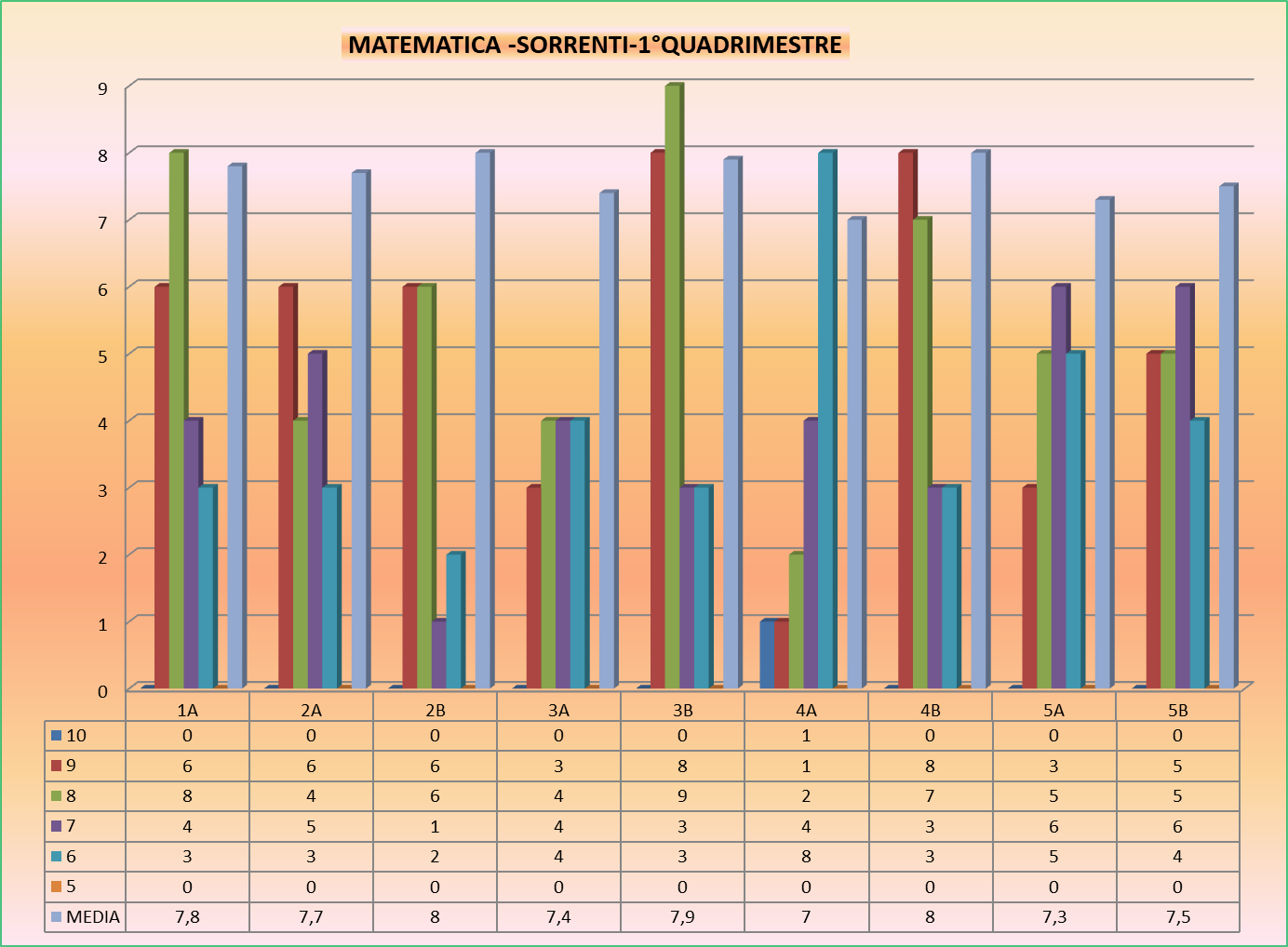 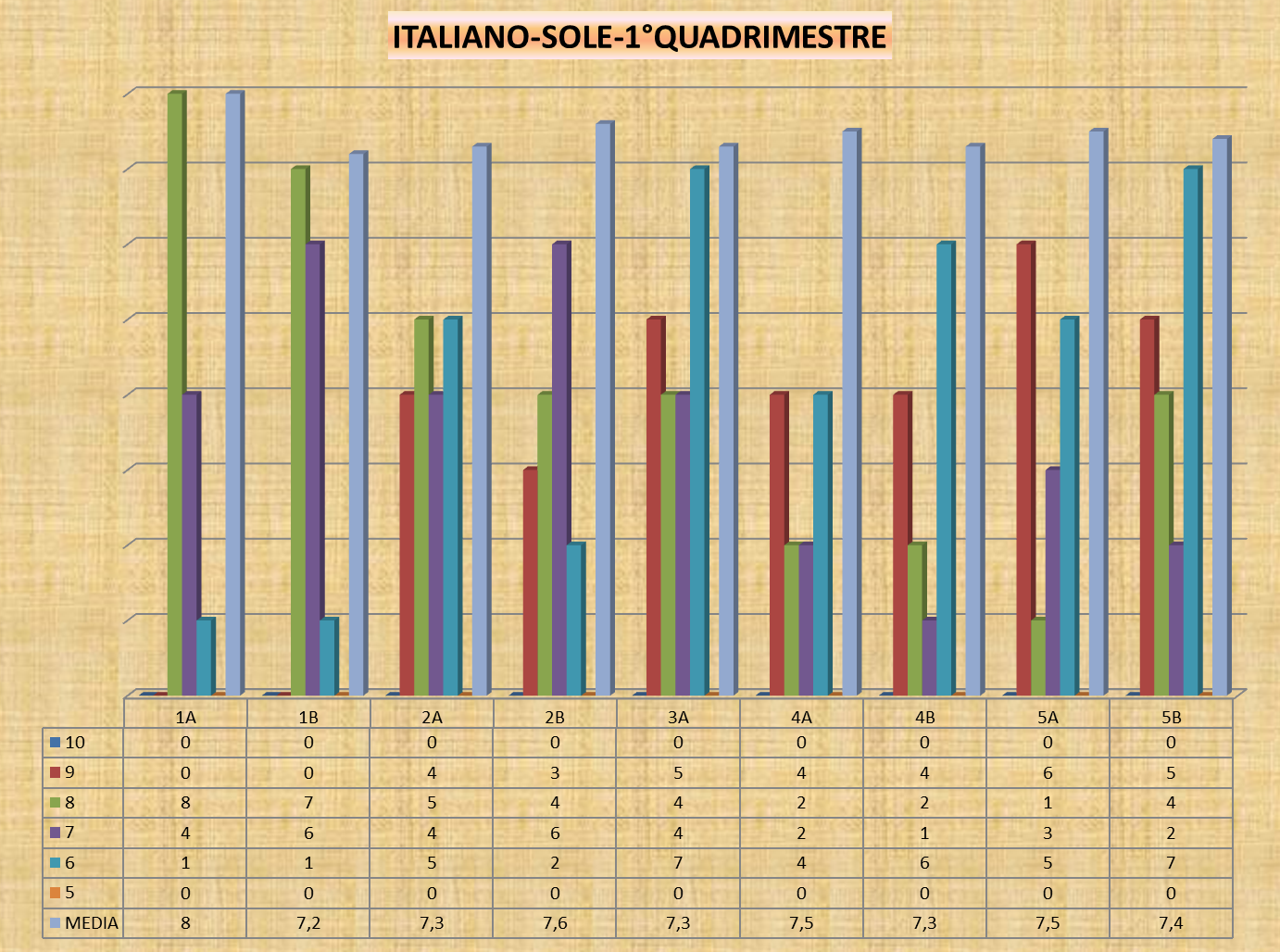 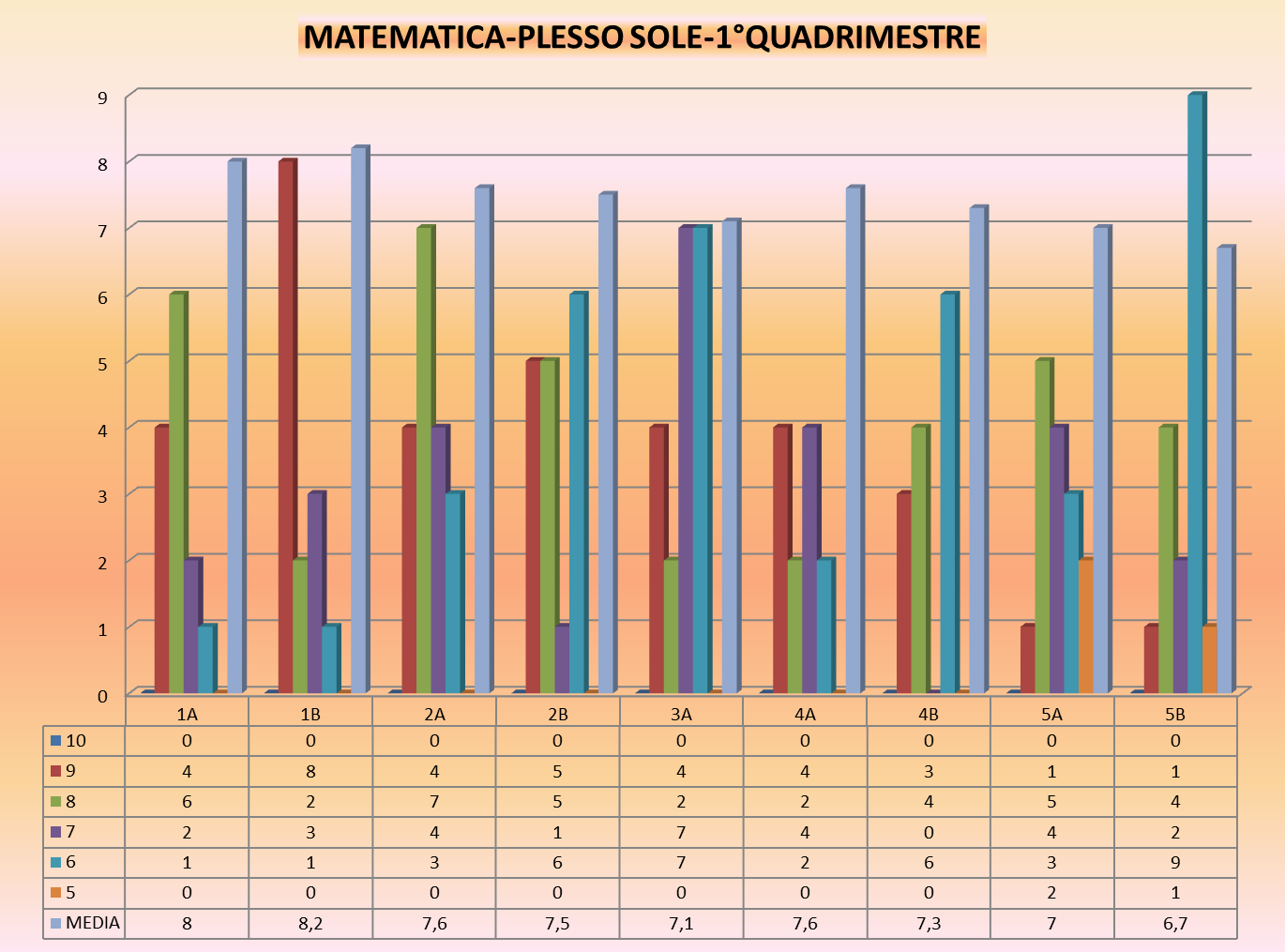 REFERENTE VALUTAZIONE                    INS.LOREDANA CAVALLI